Μαθαίνω να επικοινωνώ
Μαθαίνω να επικοινωνώ
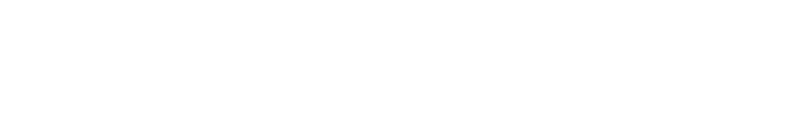 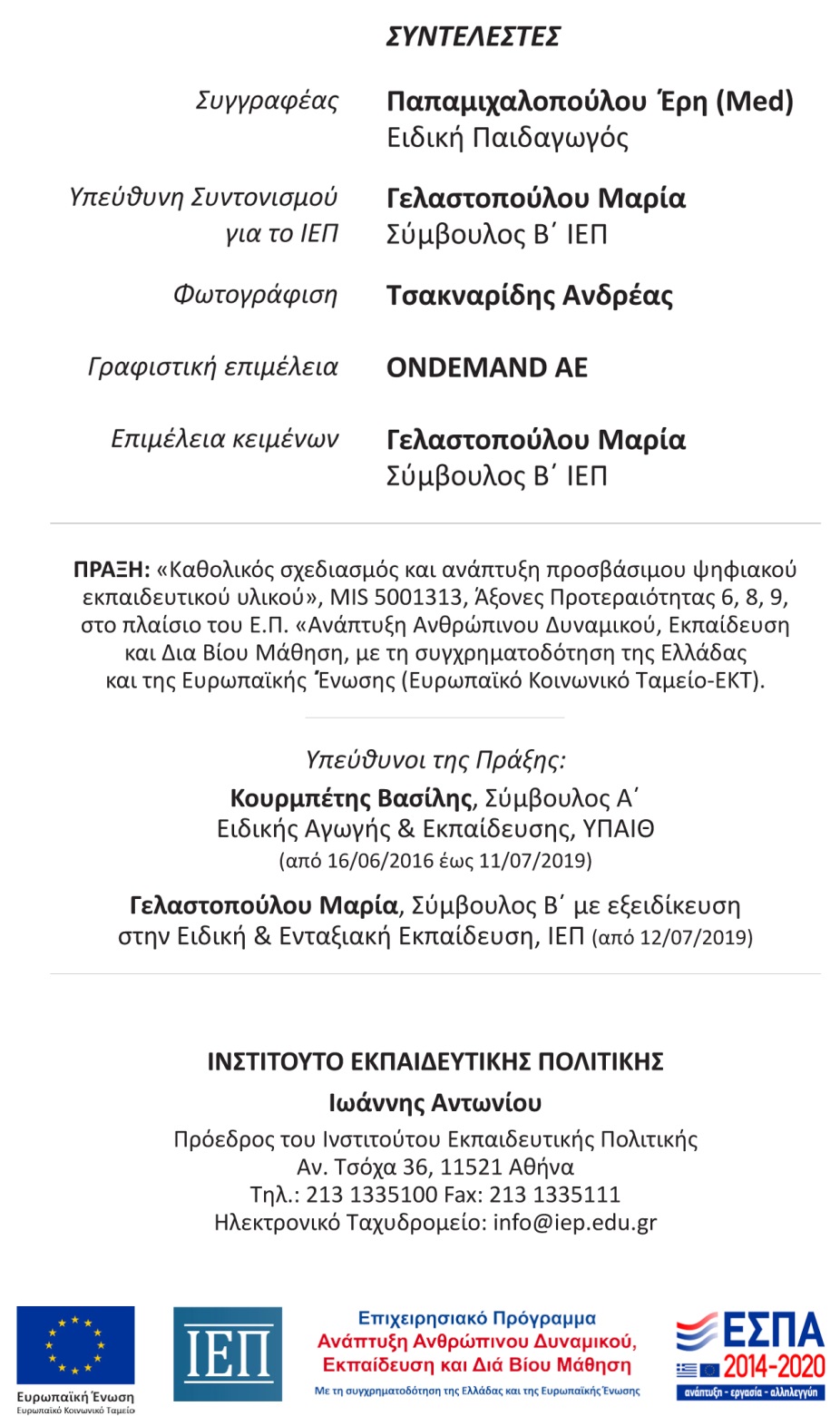 Θέλω να καθίσω κάπου ήρεμα μόνη μου.
Θέλω να παίξω με τους φίλους μου.
Θέλω να φάω.
Θέλω να πιω νερό.
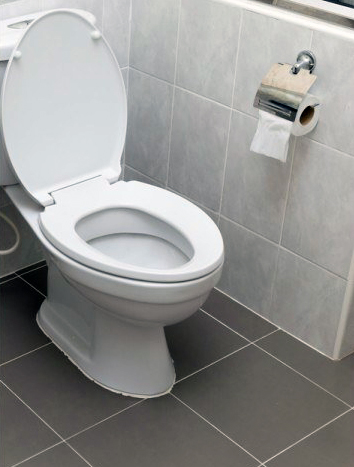 Θέλω να πάω στην τουαλέτα.